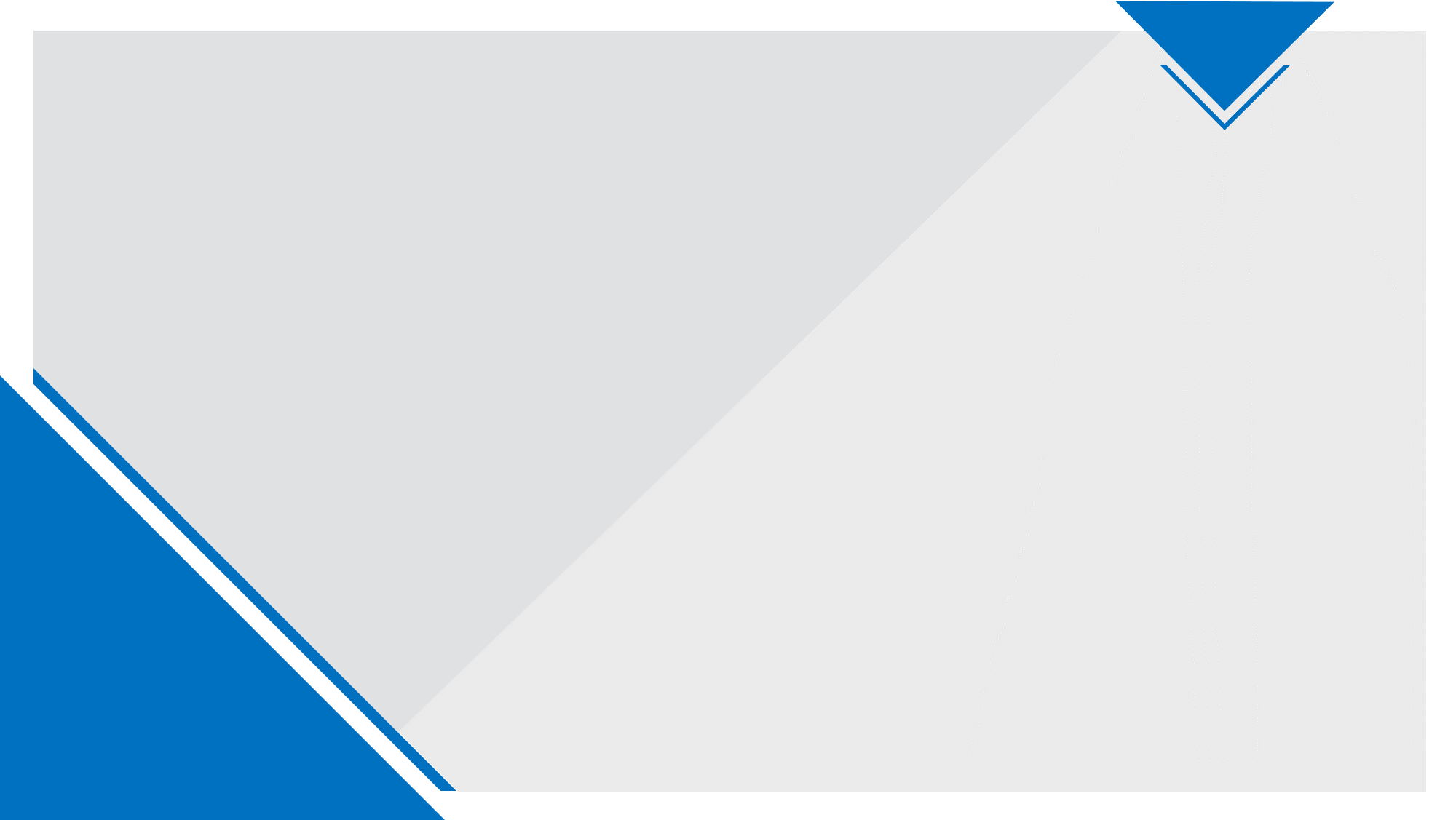 教材版本：人教版八年级下册
录课单元：第一单元
口语交际《应 对》
执教教师：邓洪文
有一天,德国诗人歌德在魏玛公园散步。不料,在一条小道上遇到了一个对他怀有敌意、贬低他作品的文艺批评家。真是冤家路窄，这条狭窄的过道，只能通过一个人。两人面对面僵持了几秒钟，那个批评家傲慢地开口了：“我从不给蠢货让路！”歌德平静地看了看那个人，回应道：“我却正好相反。”说完，微笑着退到一边。
    这就是巧妙应对的例子，相信每个人读后，都会为歌德的机智会心一笑。那么什么是应对呢？
教学目标
1、了解常见的交际场合该应用的应对技巧；
       2、结合名人典故或生活实例，训练基本的应对技巧；
       3、通过学习，提升自己的口语交际能力。
什么是应对
应对就是对别人所说的话做出回应，或对别人的问题给予回答。
       广义的应对应该包括聊天、问答、讨论等中的回应，这里则主要指面对别人的调侃、质疑、诘问、挑衅时随机应变的话语能力。
典型引领，掌握要点
1、英国著名剧作家肖伯纳到莫斯科旅游，在街上遇到了一位聪慧的小女孩，十分投缘，便站在街头天南地北的和她聊了很久，临分别时，肖伯纳说：“回去告诉你妈妈，今天你在街上和世界名人肖伯纳聊了很久。”
典型引领，掌握要点
小女孩看了一眼，也学着他的口气说：“回去告诉你的妈妈，你今天和漂亮的苏联小姑娘安娜聊了很久。”我们不能不为小姑娘的机智所称道，并从中受到深深的感悟：一个人不管有多大的成就或多高的地位，对任何人都不能不平等对待。
2、国共两党在重庆谈判期间，国民党代表在以周恩来、王若飞为代表的中共代表团义正词严、咄咄逼人的气势下，理屈词穷、恼羞成怒：“和你们共产党谈判真是对牛弹琴。
”“对，牛弹琴！”周恩来巧妙的反戈一击，不仅充满机趣，也包含智慧。
2、国共两党在重庆谈判期间，国民党代表在以周恩来、王若飞为代表的中共代表团义正词严、咄咄逼人的气势下，理屈词穷、恼羞成怒：“和你们共产党谈判真是对牛弹琴。
”“对，牛弹琴！”周恩来巧妙的反戈一击，不仅充满机趣，也包含智慧。
3、唐伯虎为一老妇祝寿，儿女欢天喜地，恭请唐伯虎为之写祝词：伯虎也不推辞，提笔写到：
“这个女人不是人”，一言既出，老妇脸现怒色。
“九天仙女下凡尘”，由怒变喜。
“生儿个个都是贼”，儿女皆惊，恨上心头。
“偷来蟠桃献至亲”，结语一出，众人欢娱。
真是一波三折，充满机变，令人叹为观止。
3、唐伯虎为一老妇祝寿，儿女欢天喜地，恭请唐伯虎为之写祝词：伯虎也不推辞，提笔写到：
“这个女人不是人”，一言既出，老妇脸现怒色。
“九天仙女下凡尘”，由怒变喜。
“生儿个个都是贼”，儿女皆惊，恨上心头。
“偷来蟠桃献至亲”，结语一出，众人欢娱。
真是一波三折，充满机变，令人叹为观止。
3、唐伯虎为一老妇祝寿，儿女欢天喜地，恭请唐伯虎为之写祝词：伯虎也不推辞，提笔写到：
“这个女人不是人”，一言既出，老妇脸现怒色。
“九天仙女下凡尘”，由怒变喜。
“生儿个个都是贼”，儿女皆惊，恨上心头。
“偷来蟠桃献至亲”，结语一出，众人欢娱。
真是一波三折，充满机变，令人叹为观止。
3、唐伯虎为一老妇祝寿，儿女欢天喜地，恭请唐伯虎为之写祝词：伯虎也不推辞，提笔写到：
“这个女人不是人”，一言既出，老妇脸现怒色。
“九天仙女下凡尘”，由怒变喜。
“生儿个个都是贼”，儿女皆惊，恨上心头。
“偷来蟠桃献至亲”，结语一出，众人欢娱。
真是一波三折，充满机变，令人叹为观止。
3、唐伯虎为一老妇祝寿，儿女欢天喜地，恭请唐伯虎为之写祝词：伯虎也不推辞，提笔写到：
“这个女人不是人”，一言既出，老妇脸现怒色。
“九天仙女下凡尘”，由怒变喜。
“生儿个个都是贼”，儿女皆惊，恨上心头。
“偷来蟠桃献至亲”，结语一出，众人欢娱。
真是一波三折，充满机变，令人叹为观止。
4、安徒生是丹麦著名童话作家，尽管受到孩子们的喜爱，但有些人就是不喜欢他。有一次，一个绅士见到安徒生，讥笑他：
“安徒生，你脑袋上面的玩意儿，能算个帽子吗？”
安徒生这样说：
4、安徒生是丹麦著名童话作家，尽管受到孩子们的喜爱，但有些人就是不喜欢他。有一次，一个绅士见到安徒生，讥笑他：
“安徒生，你脑袋上面的玩意儿，能算个帽子吗？”
安徒生这样说：
“你帽子下面的玩意儿，能算个脑袋吗？”
	语气一致，词语移易，令人为之捧腹。
4、安徒生是丹麦著名童话作家，尽管受到孩子们的喜爱，但有些人就是不喜欢他。有一次，一个绅士见到安徒生，讥笑他：
“安徒生，你脑袋上面的玩意儿，能算个帽子吗？”
安徒生这样说：
“你帽子下面的玩意儿，能算个脑袋吗？”
	语气一致，词语移易，令人为之捧腹。
 
    点评：只有智慧的语言才有魅力，让我们在语言中学习智慧，用智慧打造亮丽的语言，这样我们的语言才富有魅力，我们的文章才受人欢迎。
怎样做到随机应变、巧妙应答
首先，应判断对方的态度，是善意的玩笑、提问，还是恶意的讽刺、刁难。
	对方的态度不同，应对的方式也应不同。如果是善意的玩笑，就报以善意的幽默、自嘲。如果相反，则选择恰当的方式，积极应对，不给对方以可乘之机。
	比如：一个同学这样对你说：“哎，你最近心情是不是不太好呀，说话好像带着刺一样。”这时，你就应该注意了，这是同学对你的善意的提醒，希望你能改变一下。《陈太丘与友期行》就是巧妙应答的典型例子。
    其次，要掌握一定的应对技巧。特别是面对一些特殊场合，就要注意运用一些应对技巧。
怎样做到随机应变、巧妙应答
比如：一个外国友人曾问周恩来总理：“你们中国一共有多少钱？”周总理想了想，说：“我们中国一共有18元8角8分。”因为当时中国的人民币面值是10元、5元、2元、1元、5角、2角、1角、5分、2分、1分，合起来正好是18元8角8分。这一应对，巧妙机智，避免了尴尬，又保守了国家秘密。
常用的应对技巧有：自嘲、归谬、巧换概念、针锋相对、转换话题。
怎样做到随机应变、巧妙应答
另外：需要注意的是，巧妙应对的前提是能够准确理解对方的意图，把握对方的主要观点。因此，认真倾听对方的话语尤其重要。在此基础上，如果能够依据当时话语情境，快速调动思维，迅速做出反应，就能够随机应变、巧妙应对了。
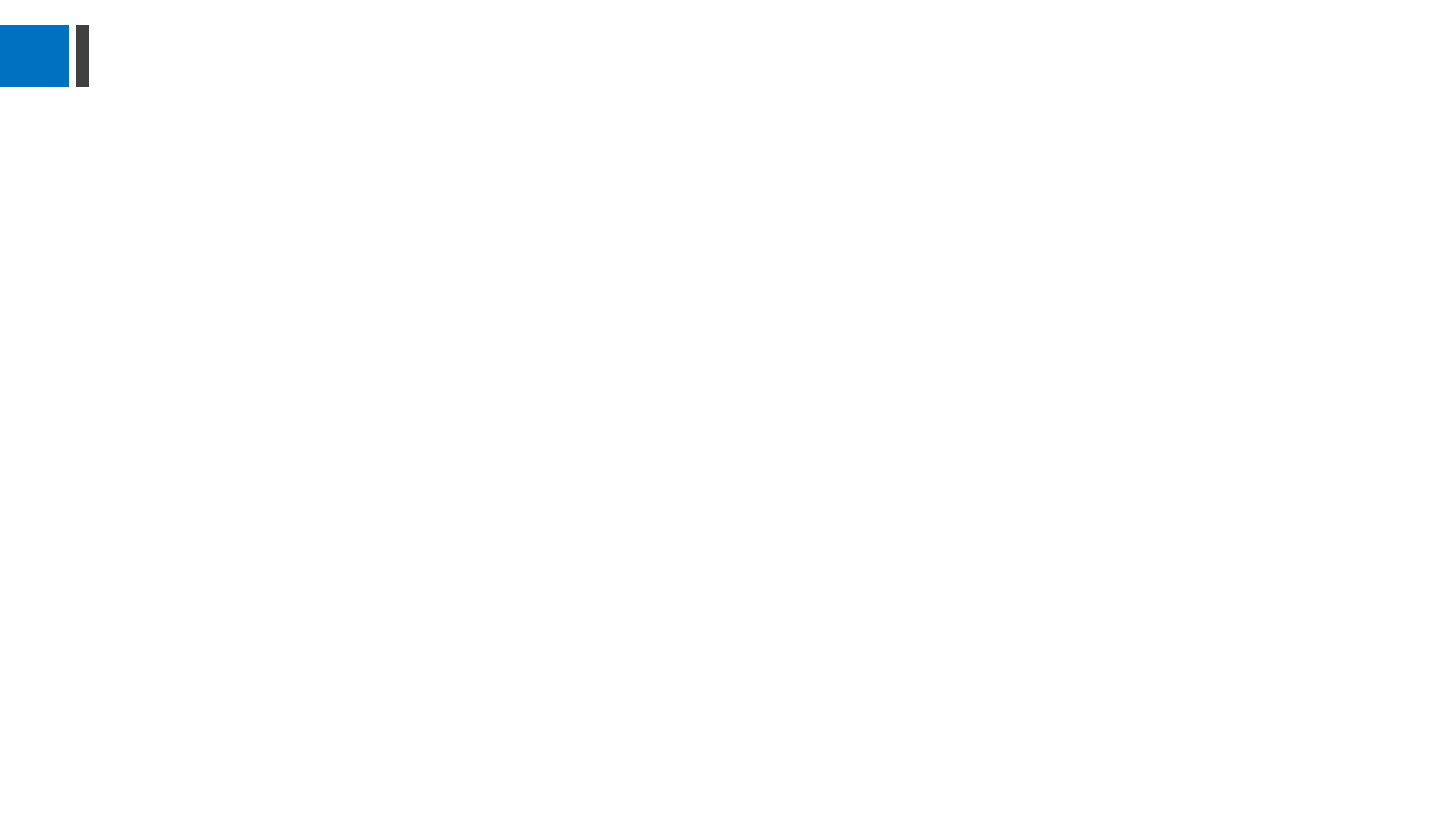 柳州市第八中学录制2019年3月11日